Errors
Lecture 5
Hartmut Kaiser
https://teaching.hkaiser.org/spring2024/csc3380/
Course Project
2/6/2024, Lecture 5
CSC3380, Spring 2024, Errors
2
Course Project
2/6/2024, Lecture 5
Everybody should have received email with group number to join
Everybody must accept project using the link in email
Milestone 1: Proposal
Project portfolio template: in the project repository
System Requirements
Name
User stories
Core Features, viable features, stretch features
Management
Continuation of operation plan (COOP)
Communication, contingency, 
Project Plan Proposal
Deadline for this: Friday, February 9, 11.59pm
Push edited document to repository
CSC3380, Spring 2024, Errors
3
SoftwareDevelopment Notes
2/6/2024, Lecture 5
CSC3380, Spring 2024, Errors
4
Manual Testing
2/6/2024, Lecture 5
The most basic form of testing
Run the program yourself
When an error occurs, write it down
Ensure that the error can be reproduced

Create issue on Github
How to run? What input used?
What system run on?
Everything needed to reproduce
What result is expected? What result is seen?
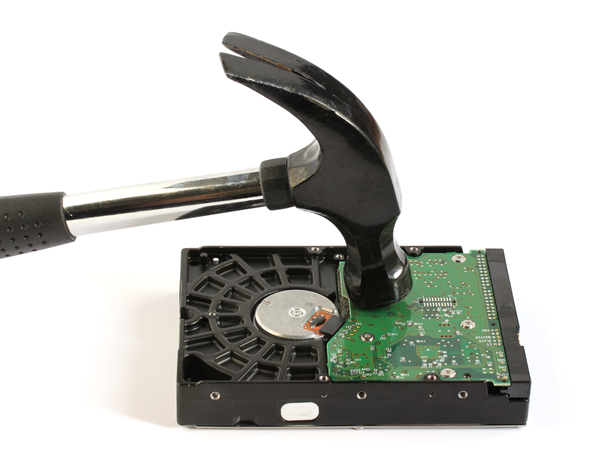 CSC3380, Spring 2024, Errors
5
Issues with Manual Testing
2/6/2024, Lecture 5
To be effective, bugs must be tracked
Bug reproduction steps must be carefully retained
Have to re-test after changes
Expensive and error-prone
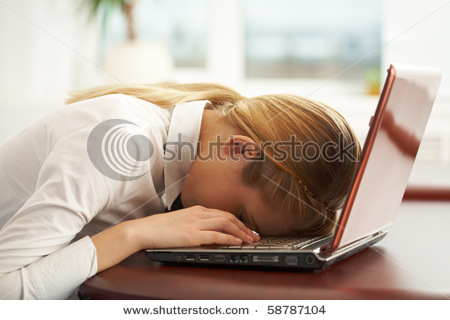 CSC3380, Spring 2024, Errors
6
Automated Testing
2/6/2024, Lecture 5
Manual testing is still necessary for sanity checks
But we can create automated tests to provide immediate feedback
Tests are automatically run for each change set (commit)
We receive a checklist afterwards seeing how many, and which, tests succeeded and failed
CSC3380, Spring 2024, Errors
7
Test Framework
2/6/2024, Lecture 5
Testing and the Catch2 framework:
https://teaching.hkaiser.org/resources/testing.html
Read this to learn everything!
Integrates well with VSCode
Run tests before pushing, make sure all tests pass
Integrates well with Github automated testing
Each push triggers the tests – immediate feedback
This is the basis for grading!
CSC3380, Spring 2024, Errors
8
Unit Testing
2/6/2024, Lecture 5
The most common kind of automated testing is Unit Testing
Unit testing is a form of automated testing where you test a single class, module, or method
A unit is the smallest testable portion of an application:
Each unit test tests one thing
We can test every function of the unit, and every meaningful case of the function
Pay particular attention to testing boundary cases
Zero length strings
Check at minimum/maximum index bounds
CSC3380, Spring 2024, Errors
9
Regressions
2/6/2024, Lecture 5
It is extremely common for a new update to fix old bugs, but introduce new ones
If a test used to pass, but after applying a change set  it fails, this is called a regression
Automated testing provides a mechanism to quickly discover regressions
When fixing regressions always add a test verifying it has been fixed
CSC3380, Spring 2024, Errors
10
Be Careful
2/6/2024, Lecture 5
The natural instinct is to rely on automated testing
It is NOT a replacement for manual testing
And manual testing is not a replacement for code review

In studies, code review catches more difficult-to-detect bugs than testing!
Juristo, N., & Vegas, S. (2003). Functional testing, structural testing and code reading: What fault type do they each detect?. In Empirical Methods and Studies in Software Engineering (pp. 208-232). Springer, Berlin, Heidelberg.
CSC3380, Spring 2024, Errors
11
Normal Process
2/6/2024, Lecture 5
CSC3380, Spring 2024, Errors
12
Guidelines
2/6/2024, Lecture 5
CSC3380, Spring 2024, Errors
13
Errors and Error Handling
2/6/2024, Lecture 5
CSC3380, Spring 2024, Errors
14
Abstract
2/6/2024, Lecture 5
When we program, we have to deal with errors. Our most basic aim is correctness, but we must deal with incomplete problem specifications, incomplete programs, and our own errors. Here, we’ll concentrate on a key area: how to deal with unexpected function arguments. We’ll also discuss techniques for finding errors in programs: debugging and testing.
CSC3380, Spring 2024, Errors
15
Overview
2/6/2024, Lecture 5
Kinds of errors
Argument checking
Error reporting
Error detection
Exceptions
Debugging
Testing
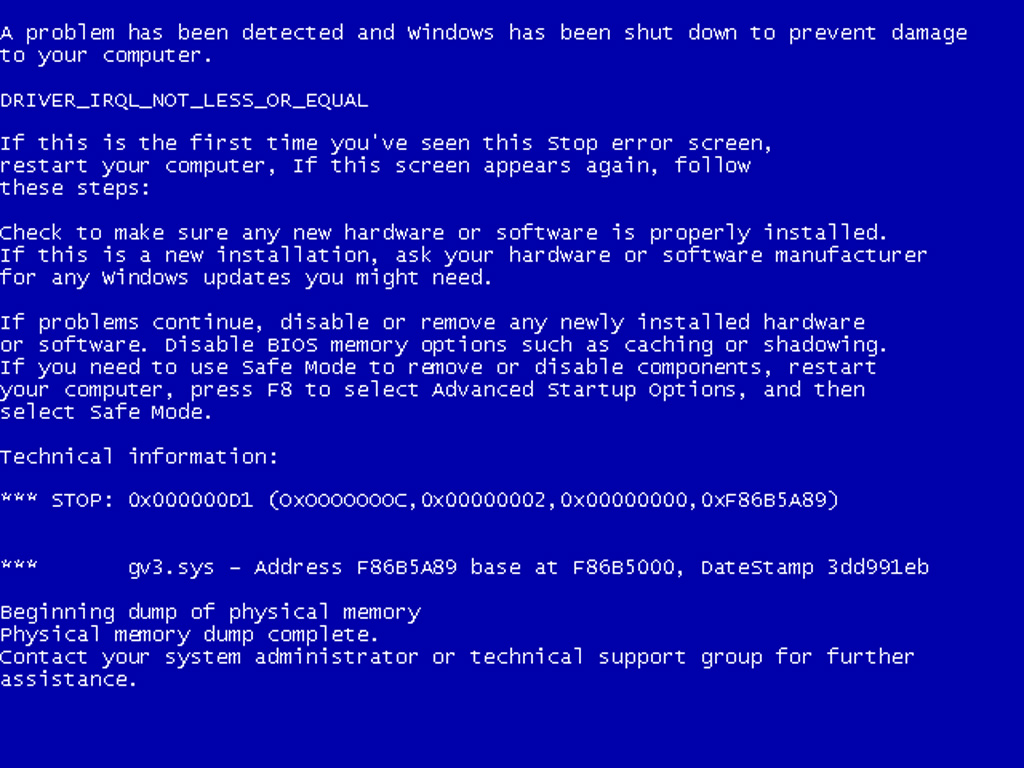 CSC3380, Spring 2024, Errors
16
Errors
2/6/2024, Lecture 5
“ … I realized that from now on a large part of my life would be spent finding and correcting my own mistakes.”
Maurice Wilkes, 1949
When we write programs, errors are natural and unavoidable; the question is, how do we deal with them?
Organize software to minimize errors.
Eliminate most of the errors we made anyway.
Debugging
Testing
Make sure the remaining errors are not serious.
My guess is that avoiding, finding, and correcting errors is 95% or more of the effort for serious software development.
You can do much better for small programs. 
or worse, if you’re sloppy
CSC3380, Spring 2024, Errors
17
Your Program
2/6/2024, Lecture 5
Should produce the desired results for all legal inputs
Should give reasonable error messages for illegal inputs
Need not worry about misbehaving hardware
Need not worry about misbehaving system software
Is allowed to terminate after finding an error

3, 4, and 5 are true for beginner’s code; often, we have to worry about those in real software.
CSC3380, Spring 2024, Errors
18
Sources of Errors
2/6/2024, Lecture 5
Poor specification
“What’s this supposed to do?”
Incomplete programs
“but I’ll not get around to doing that until tomorrow”
Unexpected arguments
“but sqrt() isn’t supposed to be called with -1 as its argument”
Unexpected input
“but the user was supposed to input an integer”
Code that simply doesn’t do what it was supposed to do
“so fix it!”
CSC3380, Spring 2024, Errors
19
Kinds of Errors
2/6/2024, Lecture 5
Compile-time errors
Syntax errors
Type errors
Link-time errors
Undefined symbols
Non-existing libraries
Run-time errors
Detected by computer (crash)
Detected by library (exceptions)
Detected by user code
Logic errors
Detected by programmer (code runs, but produces incorrect output)
CSC3380, Spring 2024, Errors
20
Check your Inputs
2/6/2024, Lecture 5
Before trying to use an input value, check that it meets your expectations/requirements
Function arguments
Data from input (istream)
Make sure the expectations of the algorithm (function) are met (preconditions)
Argument to sqrt is non-negative
Index used to access element of array is in range
Iterator is not equal to end iterator
Sequence passed to unique is actually sorted
Etc.
CSC3380, Spring 2024, Errors
21
Bad Function Arguments
2/6/2024, Lecture 5
The compiler helps:
Number and types of arguments must match

int area(int length, int width)
{
    return length*width;
}

int x1 = area(7);           // error: wrong number of arguments
int x2 = area("seven", 2);  // error: 1st argument has a wrong type
int x3 = area(7, 10);       // ok
int x5 = area(7.5, 10);     // ok, but dangerous: 7.5 truncated to 7;
                            //      most compilers will warn you

int x = area(10, -7);       // this is a difficult case:
                            // the types are correct,
                            // but the values make no sense
CSC3380, Spring 2024, Errors
22
Bad Function Arguments
2/6/2024, Lecture 5
So, how about	int x = area(10, -7);
Alternatives
Just don’t do that
Rarely a satisfactory answer
The caller should check
Hard to do systematically
The function should check
Return an “error value” (not general, problematic)
Set an error status indicator (not general, problematic – don’t do this)
Throw an exception
Note: sometimes we can’t change a function that handles errors in a way we do not like
Someone else wrote it and we can’t or don’t want to change their code
CSC3380, Spring 2024, Errors
23
Bad Function Arguments
2/6/2024, Lecture 5
Why worry?
You want your programs to be correct
Typically the writer of a function has no control over how it is called
Writing “do it this way” in the manual (or in comments) is no solution – many people don’t read manuals
The beginning of a function is often a good place to check
Before the computation gets complicated
When to worry?
If it doesn’t make sense to test every function, test some
CSC3380, Spring 2024, Errors
24
How to Report an Error
2/6/2024, Lecture 5
Return an “error value” (not general, problematic)

// return a negative value for bad input
int area(int length, int width)
{
    if (length <= 0 || width <= 0) return -1;
    return length*width;
}

So, “let the caller beware”

int z = area(x,y);
if (z < 0) error("bad area computation");
   // …

Problems
What if I forget to check that return value?
For some functions there isn’t a “bad value” to return (e.g. max())
CSC3380, Spring 2024, Errors
25
How to Report an Error
2/6/2024, Lecture 5
Set an error status indicator (not general, problematic, don’t!)

int errno = 0;     // used to indicate errors
int area(int length, int width)
{
    if (length <= 0 || width <= 0) errno = 7;  
    return length*width;
}

So, “let the caller check”

int z = area(x, y);
if (errno == 7) error("bad area computation");
   // …
Problems
What if I forget to check errno?
How do I pick a value for errno that’s different from all others?
How do I deal with that error?
CSC3380, Spring 2024, Errors
26
How to Report an Error
2/6/2024, Lecture 5
Report an error by throwing an exception
class bad_area : std::exception {};     // a class is a user defined type
                                        // bad_area is a type to be used as an exception

int area(int length, int width)
{
    if (length <= 0 || width <= 0) throw bad_area();   // note the ()
    return length * width;
}


Catch and deal with the error (e.g., in main())
try {
    int z = area(x,y);  //  if area() doesn’t throw an exception
}                       // make the assignment and proceed
catch (bad_area const&) {      // if area() throws bad_area(), respond
    cout << "oops! Bad area calculation – fix program\n";
}
CSC3380, Spring 2024, Errors
27
How to Report an Error
2/6/2024, Lecture 5
int main()
{
    std::cout << "Testing exceptions." << std::endl;
    try {
        throw runtime_error("Doh! Something went wrong!");
        std::cout << "Here we are, still alive and kicking!" << std::endl;
    }
    catch (runtime_error e) {
        std::cout << e.what() << std::endl;
    }
    std::cout << "Done testing exceptions." << std::endl;
    return 0;
}
CSC3380, Spring 2024, Errors
Testing exceptions.
Doh! Something went wrong!
Done testing exceptions.
28
Exceptions
2/6/2024, Lecture 5
Exception handling is general
You can’t forget about an exception: the program will terminate if someone doesn’t handle it (using a try … catch)
Just about every kind of error can be reported using exceptions
You still have to figure out what to do about an exception (every exception thrown in your program)
Error handling is never really simple
CSC3380, Spring 2024, Errors
29
Out of range
2/6/2024, Lecture 5
Try this

vector<int> v(10); // a vector of 10 ints, each 
                   // initialized to the default value,
                   // 0, referred to as v[0] .. v[9]

for (int i = 0; i != v.size(); ++i) 
    v[i] = i;  // set values

for (int i = 0; i <= 10; ++i)     // print 10 values (???)
    cout << "v[" << i << "] == " << v.at(i) << endl;

vector’s operator[ ] (subscript operator) reports a bad index (its argument) by throwing a std::range_error if you compile in ‘Debug’ mode (MSVC only)
The default behavior can differ, use at() to guarantee checking
CSC3380, Spring 2024, Errors
30
Exceptions – for now
2/6/2024, Lecture 5
For now, just use exceptions to terminate programs gracefully, like this

int main()
{
    try {
        // …
    }
    catch (std::out_of_range const&) {  // out_of_range exceptions
        std::cout << "oops – some vector index out of range\n";
    }
    catch (...) {                // all other exceptions
        std::cout << "oops – some exception\n";
    }
}
CSC3380, Spring 2024, Errors
31
Getting an Integer from an Input Stream
2/6/2024, Lecture 5
Read one integer from cin:

int get_int(std::string const& prompt)
{
    std::cout << prompt;
    int n = 0;
    while (true)
    {
        if (std::cin >> n)
            return n;
        std::cout << "sorry, this was not a number, try again." << std::endl;
        skip_to_int();
    }
}
CSC3380, Spring 2024, Errors
32
Getting an Integer from an Input Stream
2/6/2024, Lecture 5
Read one integer from cin, skip to next valid input character:

void skip_to_int()
{
    if (!std::cin) 
    {
        std::cin.clear();
        char ch;
        while (std::cin >> ch)
        {
            // throw away non-digits
            if (std::isdigit(ch) || ch == '-')
            {
                std::cin.unget(ch);        // put the digit back
                return;
            }
        }
    }
    throw domain_error("no input");
}
CSC3380, Spring 2024, Errors
33
How to Look for Errors
2/6/2024, Lecture 5
When you have written (drafted?) a program, it’ll have errors (commonly called “bugs”)
It’ll do something, but not what you expected
How do you find out what it actually does?
How do you correct it?
This process is usually called “debugging”
CSC3380, Spring 2024, Errors
34
Debugging
2/6/2024, Lecture 5
How not to do it

// pseudo code
while (program doesn’t appear to work) { 
	Randomly look at the program for something 
	that “looks odd”.
	Change it to “look better”
}

Key question:

How would I know if the program actually worked correctly?
CSC3380, Spring 2024, Errors
35
Program structure
2/6/2024, Lecture 5
Make the program easy to read so that you have a chance of spotting the bugs
Comment
Explain design ideas
Use meaningful names
Indentation and formatting
Use a consistent layout
Your IDE tries to help (but it can’t do everything)
You are the one responsible
Break code into small functions
Try to avoid functions longer than a page
Avoid complicated code sequences
Try to avoid nested loops, nested if-statements, etc.
(But, obviously, you sometimes need those)
Use library facilities
Use consistent error handling
CSC3380, Spring 2024, Errors
36
First Get the Program to Compile
2/6/2024, Lecture 5
Is every string literal terminated?
	cout << "Hello, << name << '\n';   // oops!
Is every character literal terminated?
	cout << "Hello, "  << name << '\n; // oops!
Is every block terminated?
if (a > 0) { /* do something */ 
else { /* do something else */ }   // oops!
Is every set of parentheses matched?
if (a                              // oops!
        x = f(y);
The compiler generally reports this kind of error “late”
It doesn’t know you didn’t mean to close “it” later
CSC3380, Spring 2024, Errors
37
First Get the Program to Compile
2/6/2024, Lecture 5
Is every name declared?
Did you include needed headers? (e.g., iostream, etc.)

Is every name declared before it’s used?
Did you spell all names correctly?

int count;  /* … */ ++Count;    // oops!
char ch;    /* … */ Cin >> c;   // double oops!

Did you terminate each expression statement with a semicolon?
x = sqrt(y) + 2   // oops!
z = x + 3;
CSC3380, Spring 2024, Errors
38
Debugging
2/6/2024, Lecture 5
Carefully follow the program through the specified sequence of steps
Pretend you’re the computer executing the program
Does the output match your expectations?
If there isn’t enough output to help, add a few debug output statements
cout << "x == " << x << ", y == " << y << '\n';
Be very careful
See what the program specifies, not what you think it should say
That’s much harder to do than it sounds

for (int i = 0; 0 != month.size(); ++i) {    // oops!
for (int i = 0; i <= max; ++j) {      // oops! (twice)
CSC3380, Spring 2024, Errors
39
Debugging
2/6/2024, Lecture 5
When you write the program, insert some checks (“sanity checks”) that variables have “reasonable values”
Function argument checks are prominent examples of this

if (number_of_elements < 0)
    throw runtime_error("impossible: negative number of elements");

if (number_of_elements > largest_reasonable)
    throw runtime_error("unexpectedly large number of elements");

if (x < y) 
    throw runtime_error("impossible: x < y");
Design these checks so that some can be left in the program even after you believe it to be correct
It’s almost always better for a program to stop than to give wrong results
CSC3380, Spring 2024, Errors
40
Debugging
2/6/2024, Lecture 5
Pay special attention to “end cases” (beginnings and ends)
Did you initialize every variable?
To a reasonable value
Did the function get the right arguments?
Did the function return the right value?
Did you handle the first element correctly?
The last element?
Did you handle the empty case correctly?
No elements
No input
Did you open your files correctly?
more on this later
Did you actually read that input?
Write that output?
CSC3380, Spring 2024, Errors
41
Debugging
2/6/2024, Lecture 5
“If you can’t see the bug, you’re looking in the wrong place”
It’s easy to be convinced that you know what the problem is and stubbornly keep looking in the wrong place
Don’t just guess, be guided by output
Work forward through the code from a place you know is right
 so what happens next? Why?
Work backwards from some bad output
 how could that possibly happen?
Once you have found “the bug” carefully consider if fixing it solves the whole problem
It’s common to introduce new bugs with a “quick fix”
“I found the last bug”
is a programmer’s joke
CSC3380, Spring 2024, Errors
42
Note
2/6/2024, Lecture 5
Error handling is fundamentally more difficult and messy than “ordinary code”
There is basically just one way things can work right
There are many ways that things can go wrong
The more people use a program, the better the error handling must be
If you break your own code, that’s your own problem
And you’ll learn the hard way
If your code is used by your friends, uncaught errors can cause you to lose friends
If your code is used by strangers, uncaught errors can cause serious grief
And they may not have a way of recovering
CSC3380, Spring 2024, Errors
43
Pre-conditions
2/6/2024, Lecture 5
What does a function require of its arguments?
Such a requirement is called a pre-condition
Sometimes, it’s a good idea to check it

// calculate area of a rectangle
int area(int length, int width)
{
    // length and width must be positive
    if (length <= 0 || width <= 0) 
        throw bad_area();
    return length * width;
}
CSC3380, Spring 2024, Errors
44
Post-conditions
2/6/2024, Lecture 5
What must be true when a function returns?
Such a requirement is called a post-condition

// calculate area of a rectangle
int area(int length, int width)
{
    // length and width must be positive
    if (length <= 0 || width <= 0) 
        throw bad_area();

    // the result must be a positive int that is the area
    int result = length * width;

    if (result <= 0)       // how could this happen anyways???
        throw bad_area();

    return result;
}
CSC3380, Spring 2024, Errors
45
Pre- and post-conditions
2/6/2024, Lecture 5
Always think about them
If nothing else write them as comments
Check them “where reasonable”
Check a lot when you are looking for a bug
This can be tricky
How could the post-condition for area() fail after the pre-condition succeeded (held)?
CSC3380, Spring 2024, Errors
46
Testing
2/6/2024, Lecture 5
How do we test a program?
Be systematic
“pecking at the keyboard” is okay for very small programs and for very initial tests, but is insufficient for real systems
Think of testing and correctness from the very start
When possible, test parts of a program in isolation
E.g., when you write a complicated function write a little program that simply calls it with a lot of arguments to see how it behaves in isolation before putting it into the real program 
We’ll return to this question later
CSC3380, Spring 2024, Errors
47
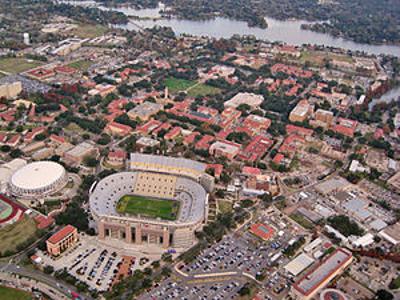 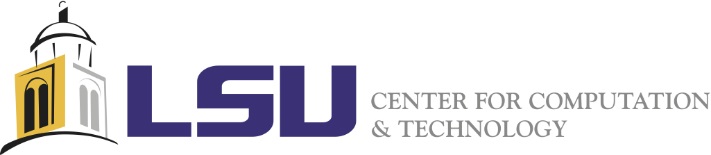 2/6/2024, Lecture 5
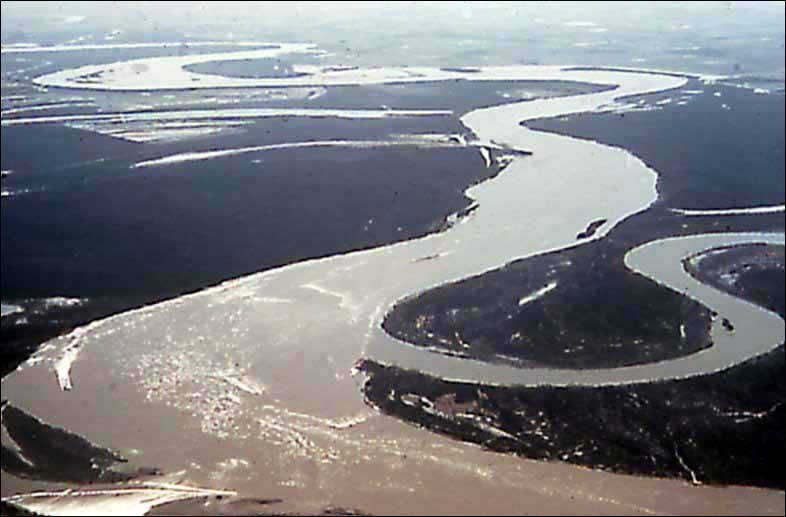 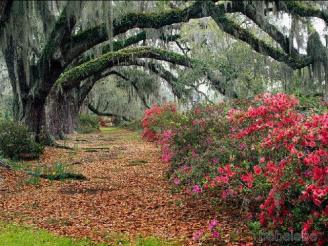 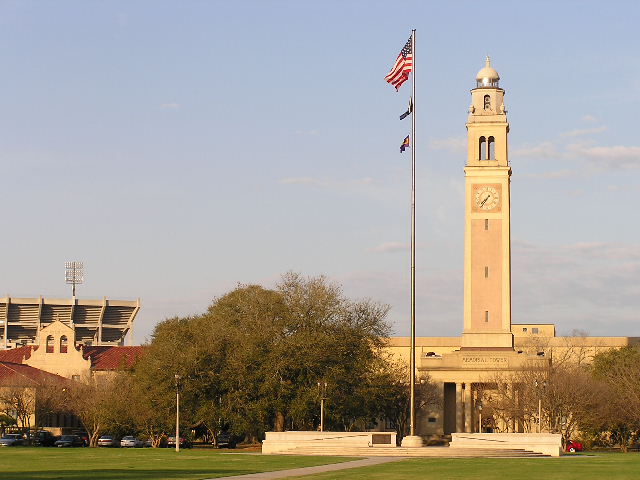 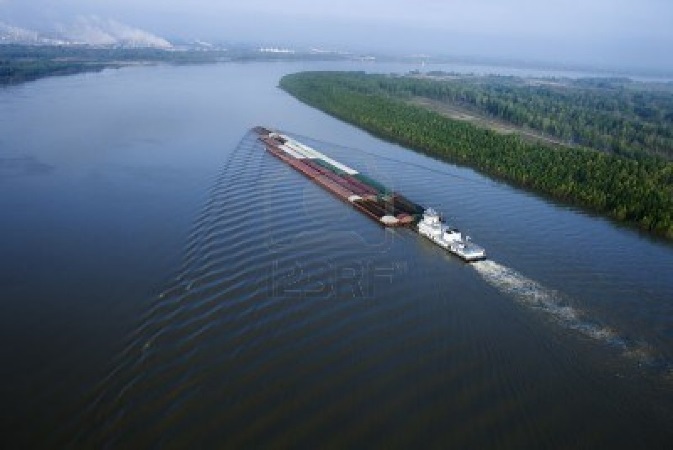 CSC3380, Spring 2024, Errors
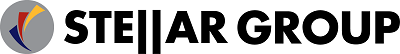 48